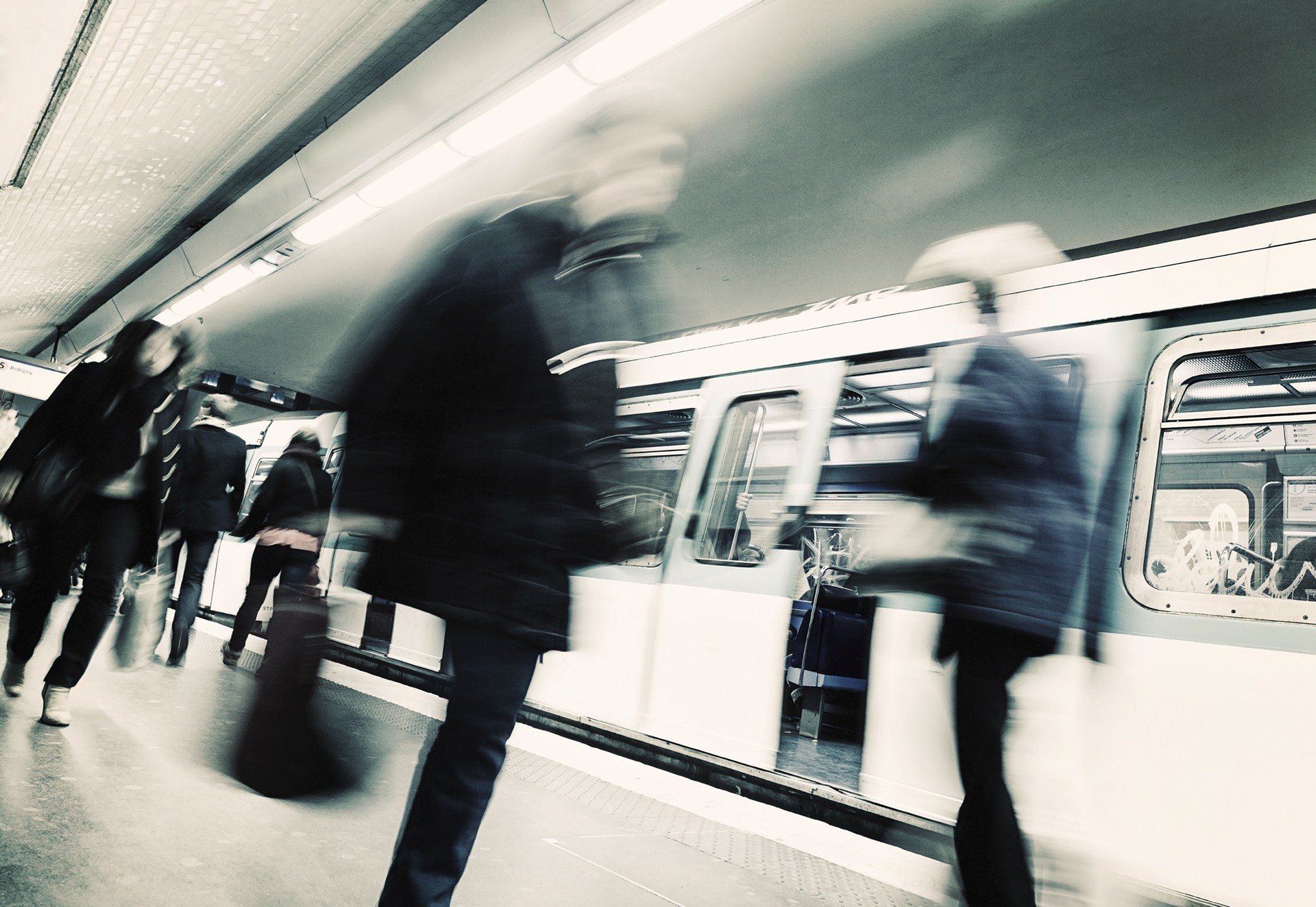 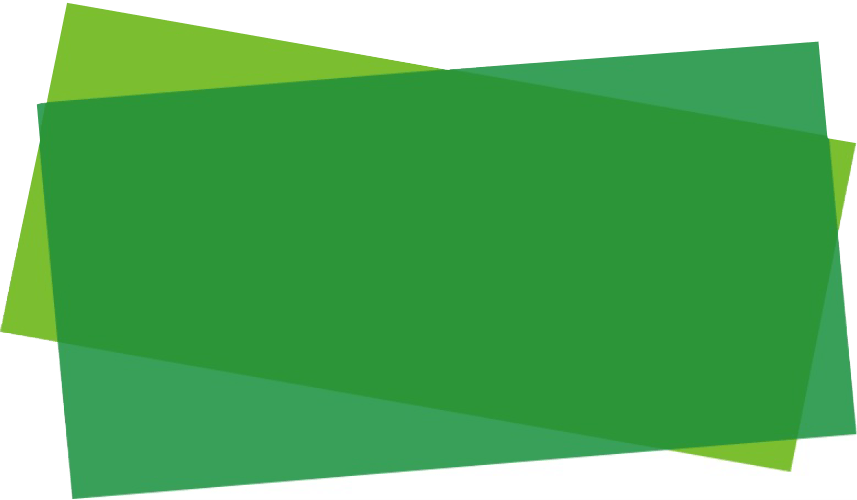 Propiedades de Inversión
NICSP® 16
[Speaker Notes: La NICSP 16 se basa en la NIC 40, Propiedad de Inversión. Los participantes que estén familiarizados con la NIC 40 deben sentirse cómodos con la NICSP 16 siempre que se observen las principales diferencias.]
El Manual de Pronunciamientos de Contabilidad del Sector Público es la principal fuente autorizada de principios internacionales de contabilidad generalmente aceptados para las entidades del sector público. 
Toda la información en esta presentación es propia y está protegida por derechos de autor.
Propiedad de Inversión
Alcance

La NICSP 16 se aplica a las Propiedad de Inversión incluido:
La medición en los estados financieros del arrendatario de las propiedades de inversión mantenidos en virtud de un arrendamiento financiero; y
La medición en los estados financieros del arrendador de las propiedades de inversión arrendadas en régimen de arrendamiento operativo.
Propiedad de Inversión
Definición de propiedades de inversión

Propiedad de inversión es una propiedad (terreno o edificio, o parte de un edificio, o ambos) que se mantiene para obtener alquileres o para la apreciación del capital, o ambos, en lugar de para:
a) Su uso en la producción o suministro de bienes o servicios, o       con fines administrativos; o
b) Venta en el curso ordinario de las operaciones.

Las propiedades de inversión se distinguen de la propiedad ocupada por el propietario
La propiedad ocupada por el propietario está fuera del alcance de la NICSP 16
Propiedad de Inversión
[Speaker Notes: La prevalencia de las propiedades de inversión en el sector público varía de una jurisdicción a otra: considere si este es un problema importante para los participantes o no.

Si los participantes no están familiarizados con las propiedades de inversión, considere usar el árbol de decisiones en el módulo Activos junto a esta diapositiva.]
Árbol de decisión
Inicio
¿Se mantiene la propiedad para la venta en el curso ordinario de las operaciones?
Si
Utilice la NICSP 12, "Inventarios"
No
Si
¿Está la propiedad ocupada por el dueño?
Utilice la NICSP 17, "Propiedades, planta y equipo" (modelo de costo o revaluación)
No
La propiedad es una propiedad de inversión.
Propiedad de Inversión
Ejemplos de propiedades de inversión
Propiedad de Inversión
[Speaker Notes: Considere agregar una diapositiva con ejemplos de la jurisdicción de los participantes.

Más detalles están disponibles en el módulo Activos (página 119).]
Ejemplo trabajado

Una agencia gubernamental posee un hotel y un centro de conferencias que administra. ¿Debería la agencia clasificar el hotel y el centro de conferencias como una propiedad de inversión?
Propiedad de Inversión
[Speaker Notes: Respuesta:
Una agencia gubernamental posee un hotel y un centro de conferencias que administra. Los servicios prestados a los huéspedes son importantes para el acuerdo en su conjunto. Por lo tanto, un hotel y centro de conferencias administrado por el propietario es una propiedad ocupada por el propietario, en lugar de una propiedad de inversión.]
Principio de reconocimiento

Las propiedades de inversión serán reconocidos como activos si, y sólo si:
a) Es probable que los beneficios económicos futuros o el potencial de servicio asociados con las propiedades de inversión fluyan hacia la entidad; y
b) El costo o el valor razonable de las propiedades de inversión pueden medirse de manera fiable.
Propiedad de Inversión
[Speaker Notes: Obsérvese que el valor razonable tal como se define actualmente en las IPSAS no es el mismo que el definido en la NIIF 13, Medición del valor razonable. Si los participantes están familiarizados con las NIIF, se debe destacar esta diferencia.]
Medición inicial

Las propiedades inversión se medirán inicialmente a su costo (los costos de transacción se incluirán en esta medición inicial).
Cuando una propiedad de inversión se adquiera mediante una transacción sin contraprestación, su costo se medirá a su valor razonable en la fecha de adquisición.
Propiedad de Inversión
[Speaker Notes: Obsérvese que la NIC 40 no incluye disposiciones específicas para las propiedades de inversión adquiridas en una transacción sin contraprestación. Si los participantes están familiarizados con la NIC 40, debe destacarse esta diferencia.

Obsérvese que el valor razonable tal como se define actualmente en las IPSAS no es el mismo que el definido en la NIIF 13, Medición del valor razonable. Si los participantes están familiarizados con las NIIF, se debe destacar esta diferencia.]
Medición posterior

Una entidad puede elegir su política contable con respecto a los bienes de inversión:
Modelo de costo
Las propiedades de inversión se miden de conformidad con el modelo de costo de la NICSP 17
Se revela el valor razonable de la propiedad de inversión.
Modelo del valor razonable
Propiedad de Inversión
Modelo del Valor Razonable

La propiedad de inversión se mide a valor razonable
Se utiliza el modelo del costo cuando, excepcionalmente, quede claro, en el reconocimiento inicial, que el valor razonable de la propiedad de inversión no se puede determinar de forma fiable de manera continua.
Una vez medido al valor razonable, la propiedad de inversión continúa midiéndose al valor razonable
La propiedad de inversión en construcción se mide al costo hasta que su valor razonable se vuelva determinable de manera fiable o se complete la construcción (lo que ocurra primero)
El valor razonable refleja las condiciones del mercado en la fecha de presentación de informes
Una ganancia o pérdida derivada de un cambio en el valor razonable de los bienes de inversión se reconoce en el resultado del período en el que surge.
No se hacen cargos por depreciación ni deterioro
Propiedad de Inversión
[Speaker Notes: Obsérvese que el valor razonable tal como se define actualmente en las NICSP no es el mismo que el definido en la NIIF 13, Medición del valor razonable. Si los participantes están familiarizados con las NIIF, se debe destacar esta diferencia.

La definición de valor razonable en las NICSP es:

El valor razonable es el importe por el que puede ser intercambiado un activo o cancelado un pasivo, entre partes interesadas y debidamente informadas, en una transacción realizada en condiciones de independencia mutua. 

Esto incluye los valores de entrada y salida.]
Transferencias

Transferencia de propiedades de inversión medidos a valor razonable a propiedades o inventarios ocupados por el dueño 
El costo para su medición posterior es su valor razonable en el momento de cambio de uso
Transferencia de la propiedad ocupada por el dueño a propiedad de inversión medida a valor razonable
La diferencia entre el importe en libros y el valor razonable se trata como revaluación de conformidad con la NICSP 17
Transferencia de inventarios a propiedades inversión que se medirán a valor razonable
La diferencia entre el importe en libros y el valor razonable se reconoce en el resultado
Propiedad de Inversión
[Speaker Notes: La transferencia de propiedades de inversión medidos a valor razonable a bienes ocupados por el propietario o inventarios – la medición posterior es de conforme a la NICSP 17  (propiedades ocupadas por el propietario) o a la NICSP 12 (inventarios), y su valor razonable en el momento del cambio de uso se utiliza como el costo atribuido según dichas normas.

Transferencia de la propiedad ocupada por el propietario a propiedad de inversión medida a valor razonable – la diferencia entre el importe en libros y el valor razonable se trata como una revaluación – es decir, cualquier ganancia se lleva a un excedente de revaluación (superávit de revaluación en la propiedad ocupada por el propietario), y no como una ganancia reconocida en el resultado. Compare con transferencias de inventario.]
Disposiciones

Una propiedad de inversión será dado de baja en el momento de la enajenación o cuando la propiedad de inversión se retire permanentemente de su uso y no se esperen beneficios económicos futuros o potencial de servicio de su enajenación.
Las ganancias o pérdidas derivadas del retiro o enajenación de propiedades de inversión se determinarán como la diferencia entre el producto neto de la enajenación y el importe en libros del activo, y se reconocerán en el resultado.
La compensación de terceros por propiedades de inversión que se deterioraron, perdieron o cedieron se reconocerán en el resultado cuando la compensación se convierta en cuentas por cobrar.
Propiedad de Inversión
Propiedad de inversión mantenida en un arrendamiento operativo

Un interés de propiedad que se mantiene por un arrendatario bajo un arrendamiento operativo puede ser clasificado y contabilizado como propiedad de inversión si, y sólo si:
La propiedad cumpliría con la definición de una propiedad de inversión.
El arrendatario utiliza el modelo de valor razonable para toda la propiedad de inversión
La clasificación está disponible propiedad por propiedad
Se requieren revelaciones
El costo inicial es el prescrito para un arrendamiento financiero en virtud de la NICSP 13, Arrendamientos
El pasivo también se reconoce como si se tratara de un arrendamiento financiero en virtud de la NICSP 13
Propiedad de Inversión
[Speaker Notes: Tenga en cuenta que la NIC 40 ha sido actualizada como resultado de la NIIF 16 Arrendamientos por la que se sustituye la NIC 17. En consecuencia, los requisitos de la NICSP 16 relativos a los arrendamientos serán diferentes del trato actual de la NIC 40. Si los participantes están familiarizados con la NIC 40, esto debe discutirse.]
Preguntas y discusión
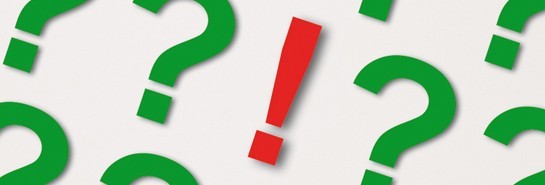 Visite el sitio web del IPSASB http://www.ipsasb.org
Propiedad de Inversión